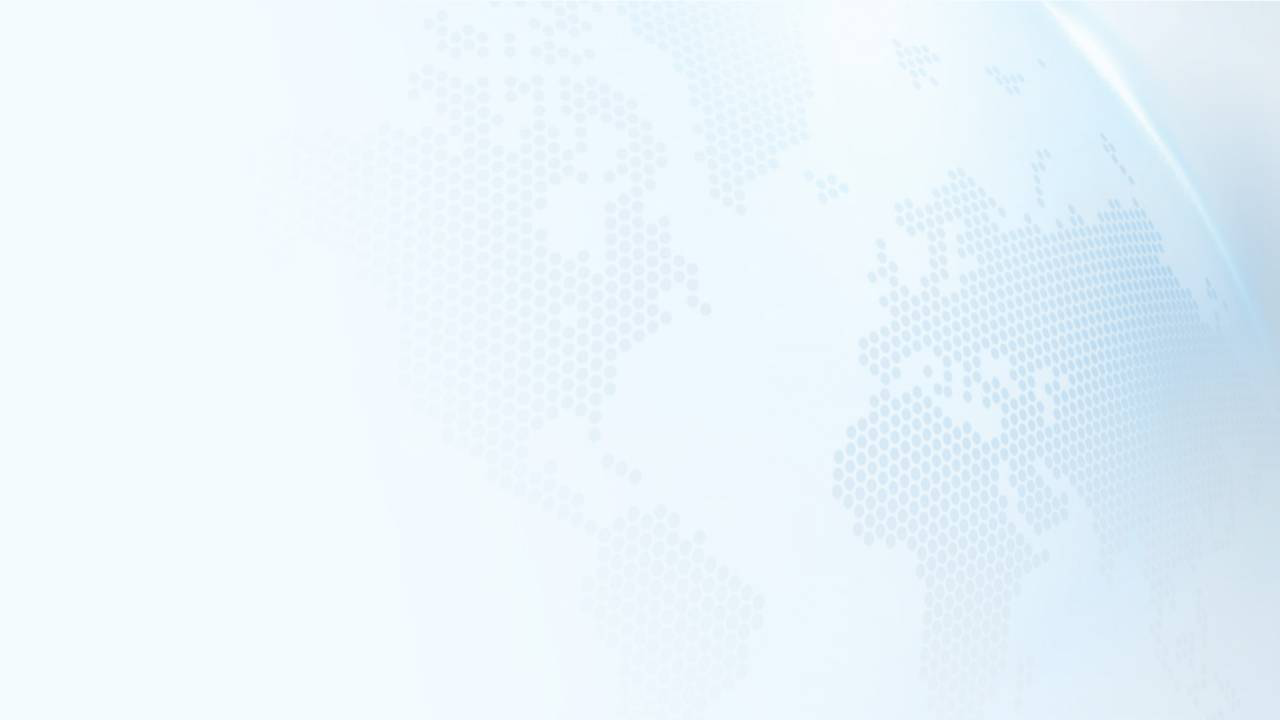 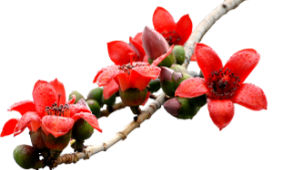 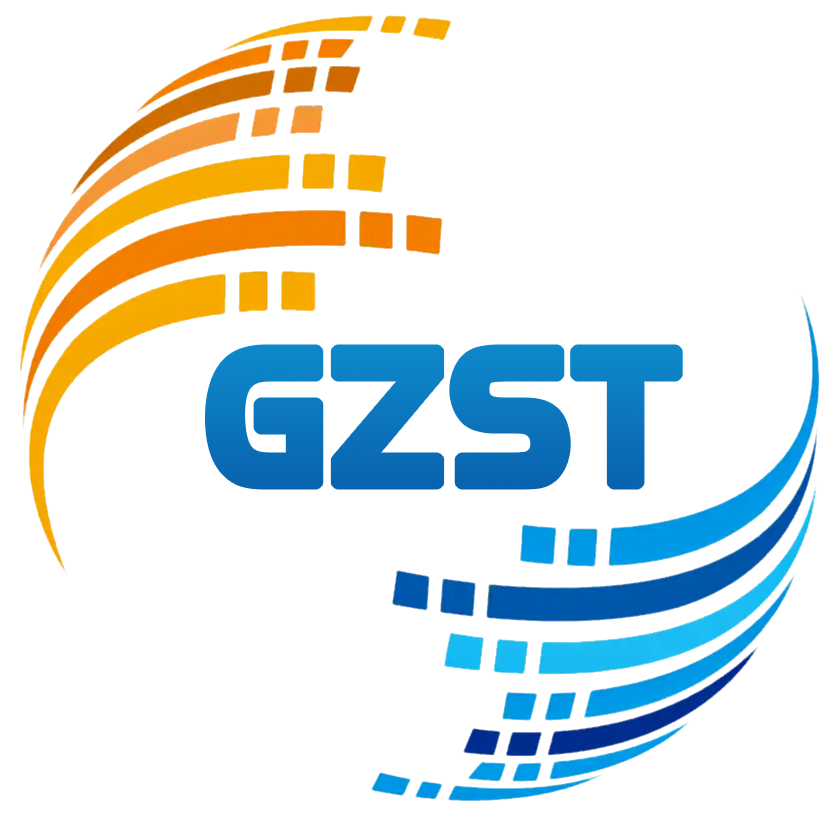 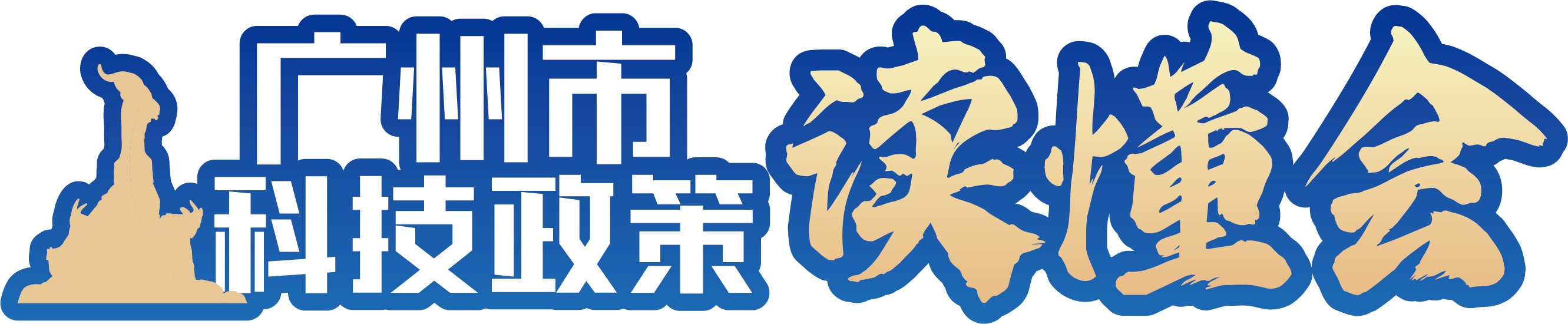 3
2025年度农业和社会发展
科技专题
4.申报要求
5.常见问题
1.工作背景
2.支持强度与方式
3.重点支持方向
2025年度农业和社会发展科技专题项目申报指南
工作背景
为推进实施市“百县千镇万村高质量发展工程”促进城乡区域协调发展。
进一步加强我市农业农村、社会发展、生物医药与健康领域的技术攻关及成果推广应用，推动实现乡村全面振兴、碳达峰碳中和目标、提升城市社会治理科技水平、加快生物医药与健康产业创新发展。
落实《广州市科技创新“十四五”规划》《广州市科技创新条例》有关要要求。
2025年度农业和社会发展科技专题项目申报指南
围绕乡村振兴科技、社会发展科技、生物医药与健康科技等3个领域的关键技术和“卡脖子”技术问题，支持在穗高校、科研院所、医疗机构、新型研发机构和企业等单位开展相关领域关键核心技术攻关。

支持乡村振兴、城市发展、生物医药与健康等3个领域科技项目，包含种业科技创新、绿色农业及现代食品技术、数字农业与现代农业装备技术、对口科技帮扶合作及城乡融合发展、绿色低碳循环技术、资源环境与城市治理科技、创新药物与高端医疗器械研究开发、医疗卫生关键技术研究及应用、中医药关键技术研究及应用和合成生物等生物技术研究及应用10个方向，109个子方向，投入财政经费达1亿元，单个科研项目最高可获得100万元支持。
支持对象
支持强度
2025年度农业和社会发展科技专题项目申报指南
项目采取竞争性前资助。
对支持经费为50万元项目，一次性拨付。
对支持经费为100万元项目，立项当年拨付60%，第二年通过实施期检查后拨付40%。
由各个子方向分别按评审结果排序，按比例立项，每个子方向申报项目数不少于1项，且有综合评审结果不低于60分的项目，最终立项数不少于1项，若均低于60分则该子方向不立项。

项目起止时间为2025年1月1日—2027年12月31日，实施期限为3年。
支持方式
实施期限
2025年度农业和社会发展科技专题项目申报指南
重点支持方向
一、乡村振兴领域
（三）数字农业与现代农业装备技术
支持利用区块链、大数据、人工智能等现代技术手段
10个子方向，拟支持不超过10项，每项50万
（一）种业科技创新
落实国家和省、市关于种业振兴工作相关部署要求
10个子方向，拟支持不超10项，每项50万
（二）绿色农业及现代食品技术
支持基于合成生物学技术
10个子方向，拟支持不超过10项，每项50万）
（四）对口科技帮扶合作及城乡融合发展
支持对口帮扶协作、东西部协作、对口支援、对口合作、驻镇帮镇扶村，以及农业科技成果入乡转化，城乡融合改革试验
12个子方向，每项100万
2025年度农业和社会发展科技专题项目申报指南
重点支持方向
二、社会发展科技领域
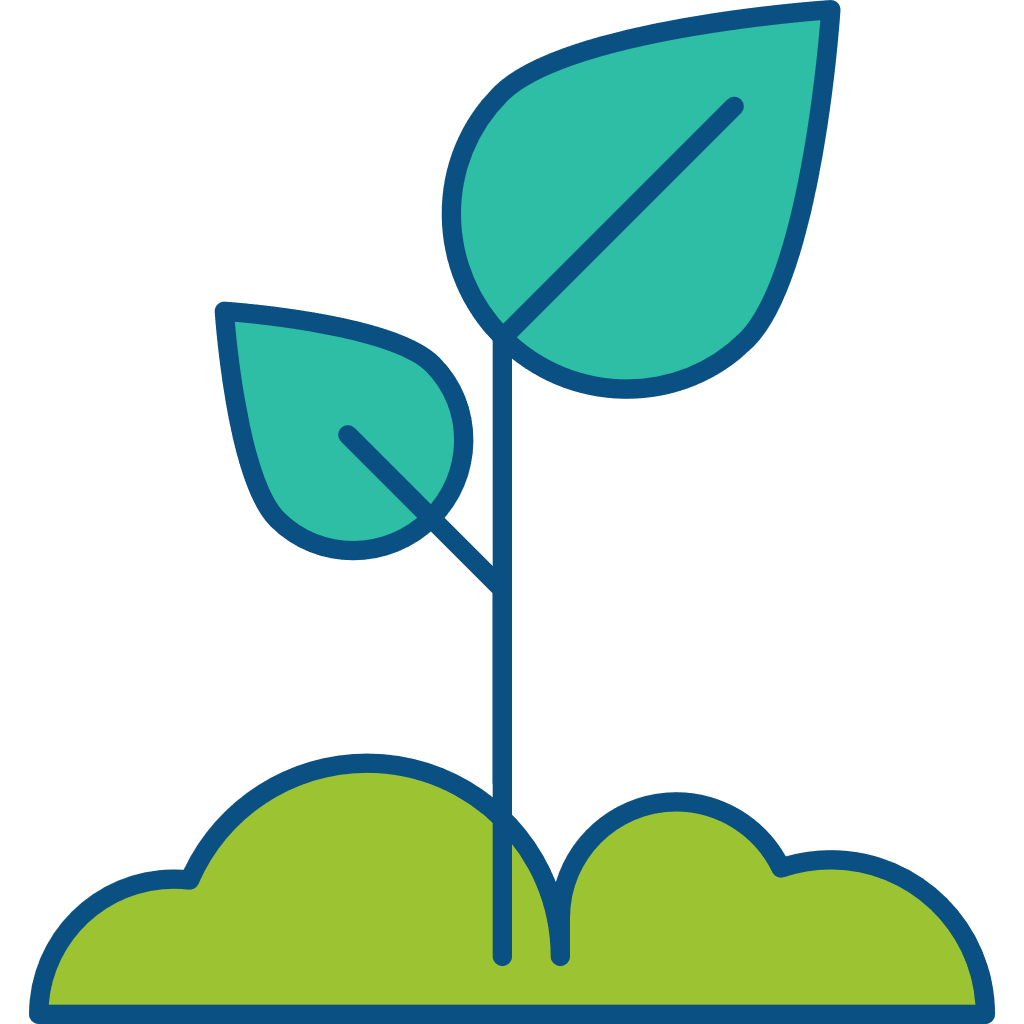 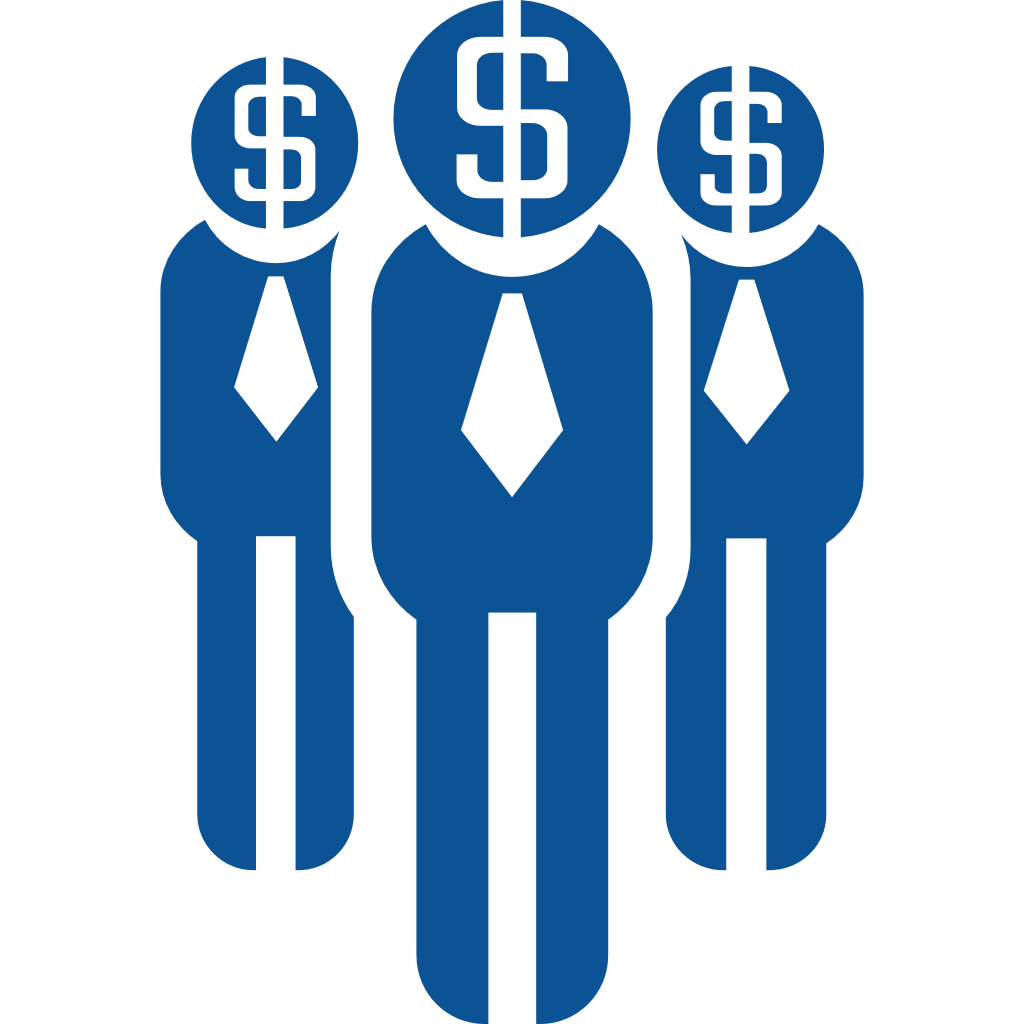 （五）绿色低碳循环技术
   支持在工业、农业、建筑、生态等重点领域应用的绿色低碳循环技术及绿色新材料新能源开发应用研究，为碳达峰碳中和提供科技支撑
   6个子方向，拟支持不超过6项，每项100万

（）
（六）资源环境与城市治理科技
   围绕资源环境、城市公共安全、应急管理、城市绿化等方面的技术研发及应用
  
    8个子方向，拟支持不超过8项，每项50万

（）
2025年度农业和社会发展科技专题项目申报指南
重点支持方向
三、生物医药与健康科技领域
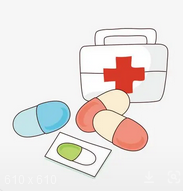 重点支持候选创新药临床前研究和Ⅱ类及以上医疗器械工程化样机（样品）研制、常见多发重大疑难疾病的预防诊治、中药质量标准提升、中医药治未病及中医治疗疑难疾病、合成生物和生物制造、细胞和基因治疗等方面的关键技术研发及成果应用转化等研究内容，总支持经费6300万元。
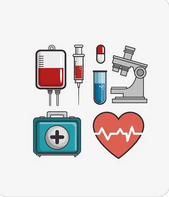 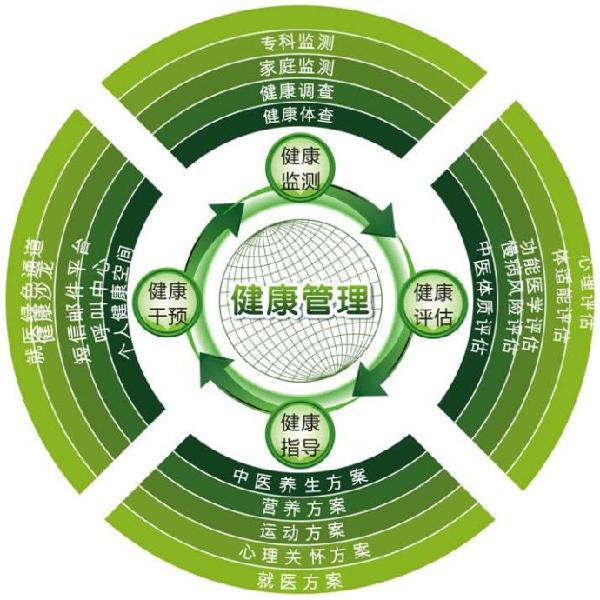 2025年度农业和社会发展科技专题项目申报指南
重点支持方向
三、生物医药与健康科技领域
2025年度农业和社会发展科技专题项目申报指南
申报要求
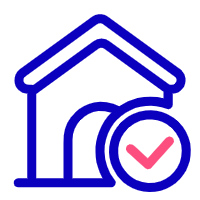 不同方向个性条件
申报方向一、二、三的项目，项目负责人须为广州农村科技特派员已在库人员，不接受非在库人员作为项目负责人申报。
申报方向四的项目，须提交由对口帮扶合作地或相关区科技主管部门出具的推荐函，申报第1-10子方向的项目，要求与对口帮扶合作地的单位联合申报，提供《对口科技帮扶合作项目合作协议书》。
申报方向七的项目，由在穗企业牵头或参与，已申请或获得与研发内容相关的发明专利，申报单位或合作单位作为专利权人（如为外文，需提供中文翻译件）。
申报方向八的项目要求须由在穗医疗卫生机构牵头申报。
2025年度农业和社会发展科技专题项目申报指南
申报要求
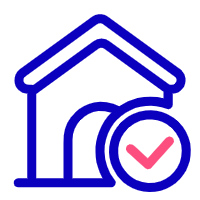 验收指标要求
申报方向一、二、三、五、六、九、十的项目，要求项目形成的技术成果在广州地区转化应用，并将获得由在穗单位出具的技术成果应用证明作为项目验收指标之一。
申报方向四的项目，要求项目形成的技术成果在对口帮扶合作地或相关区转化应用，并将获得由对口帮扶合作地或相关区单位出具的技术成果应用证明作为项目验收指标之一。
申报方向七的项目，申报创新药物研发方向的，须将获得新药临床试验申请受理号作为项目验收指标之一；申报高端医疗器械研发方向的，须将取得国家认可的第三方检测机构出具的医疗器械型检报告作为项目验收指标之一。
申报方向八的项目，要求将研究成果及相关技术的临床转化应用作为项目验收指标之一。
问题1：合作单位是否必须为在穗的机构或企业？
答复1：为更好完成项目研究，本专题对合作单位的归属地不设限制，可为国内任一机构。
问题2：申报单位为企业或合作单位为企业的，相关单位是否必须配套自筹经费？
答复2：申报单位为企业的，企业应发挥科技创新主体地位，配套足以支持完成任务指标的自筹经费（各级财政资助经费不列入自筹经费）。
2025年度农业和社会发展科技专题项目申报指南
常见问题
问题3：与合作单位联合申报的项目，“合作协议”有哪些要求，是否需要盖公章？
答复3：在本专题中，与合作单位联合申报的项目，应按广州科技大脑上提供的模板签订合作协议。协议应明确合作各方的合作内容、工作分工、各方投入、预期目标和要求、知识产权归属分配、合作期限及工作进度等内容。（按模板签订并签章齐全）
问题4：作为项目负责人限项问题。
答复4：作为项目负责人2023年度及以后（基于“广州科技大脑”申报的项目）同一科技计划类别内，在研和新申报项目累计不得超过 1 项。作为项目负责人已有2022年度及以前（基于“广州市科技业务管理阳光政务平台”申报的竞争性项目）在研项目的，暂不受理新项目申报，是否属于在研项目的以当年申报指南明确的为准。
2025年度农业和社会发展科技专题项目申报指南
常见问题
问题5：涉及人体临床研究或动物实验的项目，在申报阶段是否需要提供正式的伦理审查证明相关材料？
答复5：本专题中，在申报阶段暂无需提供伦理审查证明相关材料，待项目拟立项完成后，结合研究实际需求在签订合同前完成伦理审查等相关工作。
问题6：添加外单位合作人时，无法选择其所在单位，怎么处理？
答复6：请在申报页面“相关单位”中添加合作单位，如无法添加，请该单位先注册单位信息，提交后2-3个工作日可完成审核。（“广州科技大脑”—页面右下角“操作手册”—“单位操作说明书”，按操作指引注册。）
问题7：方向（一）至（三）要求“项目负责人须为广州农村科技特派员”，怎么取得这个资质？今年新申报的一批能否申报？
答复7：局官网发布了《2023年农村科技特派员征集入库工作的通知》，面向全市农业全产业链相关专业领域技术人员征集特派员入库，农村科技特派员为常年征集、集中审核，已入库人员可以申报相关方向项目。
问题8：在穗企业已获得医疗卫生机构资质的，能否牵头申报申报方向（八）医疗卫生关键技术研究及应用方向？
答复8：指南明确方向（八）由在穗医疗机构牵头申报，已获得卫健主管部门颁发的卫生医疗机构许可证的机构均能申报，如不能申报的，可联系我局技术支持询问解决。
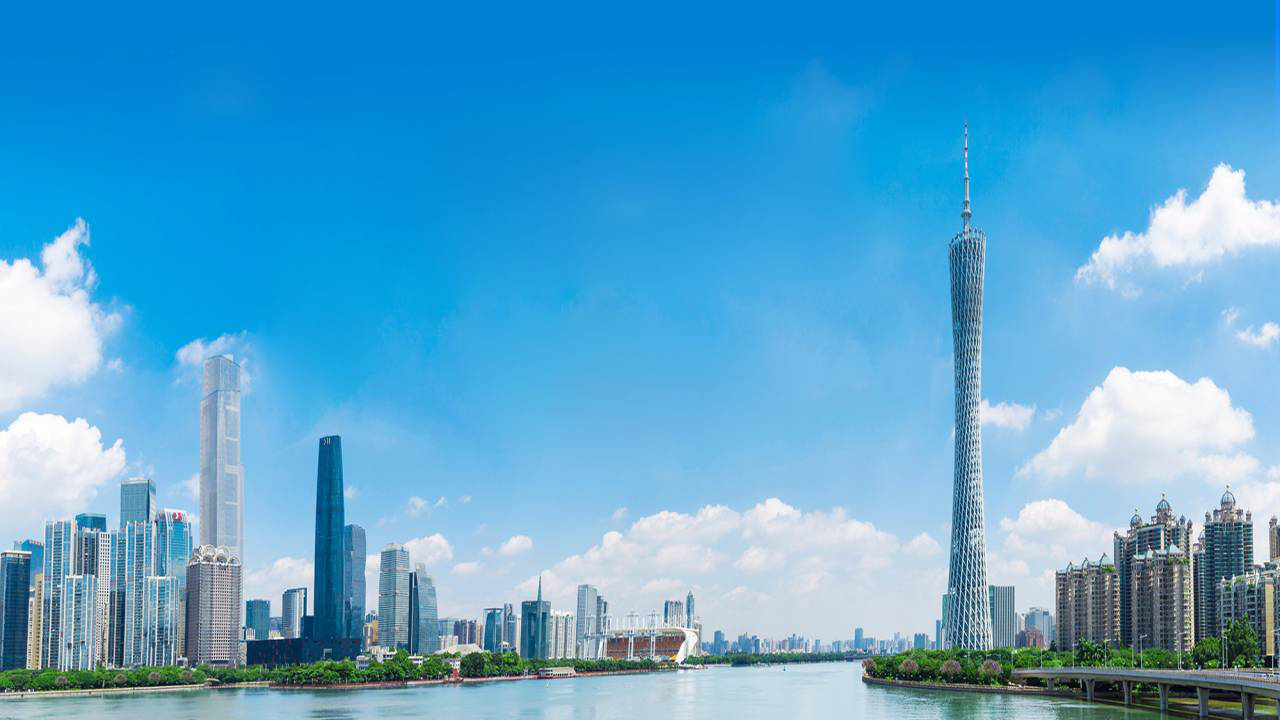 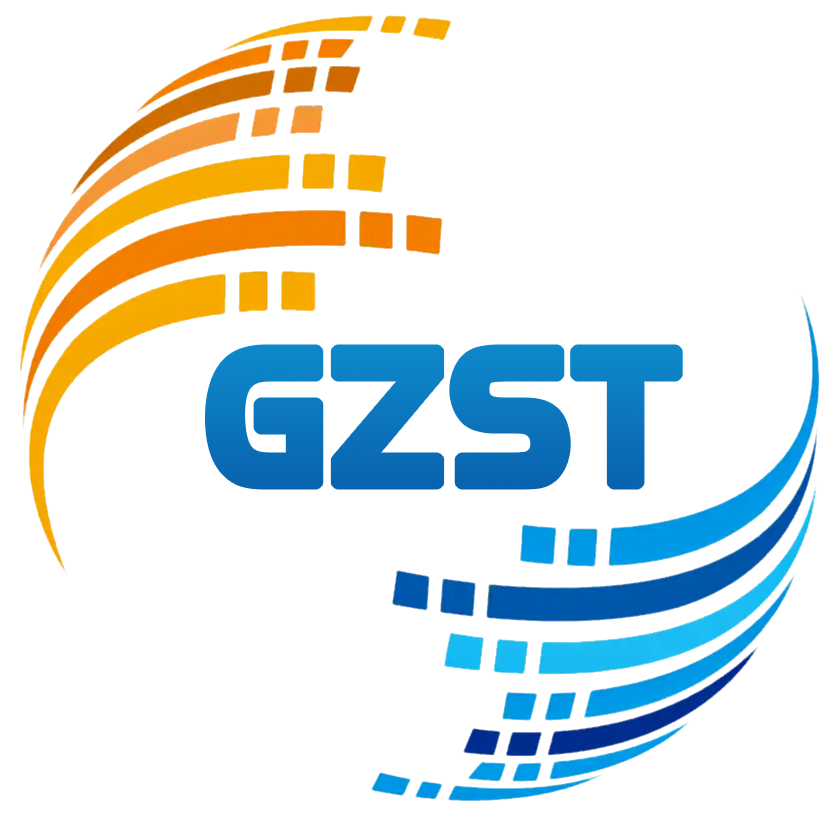 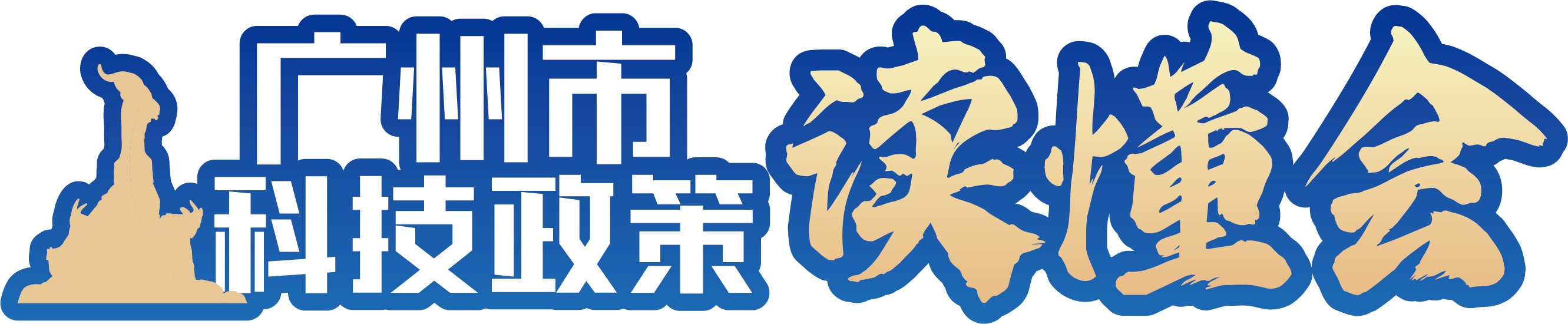 谢 谢 观 看 !